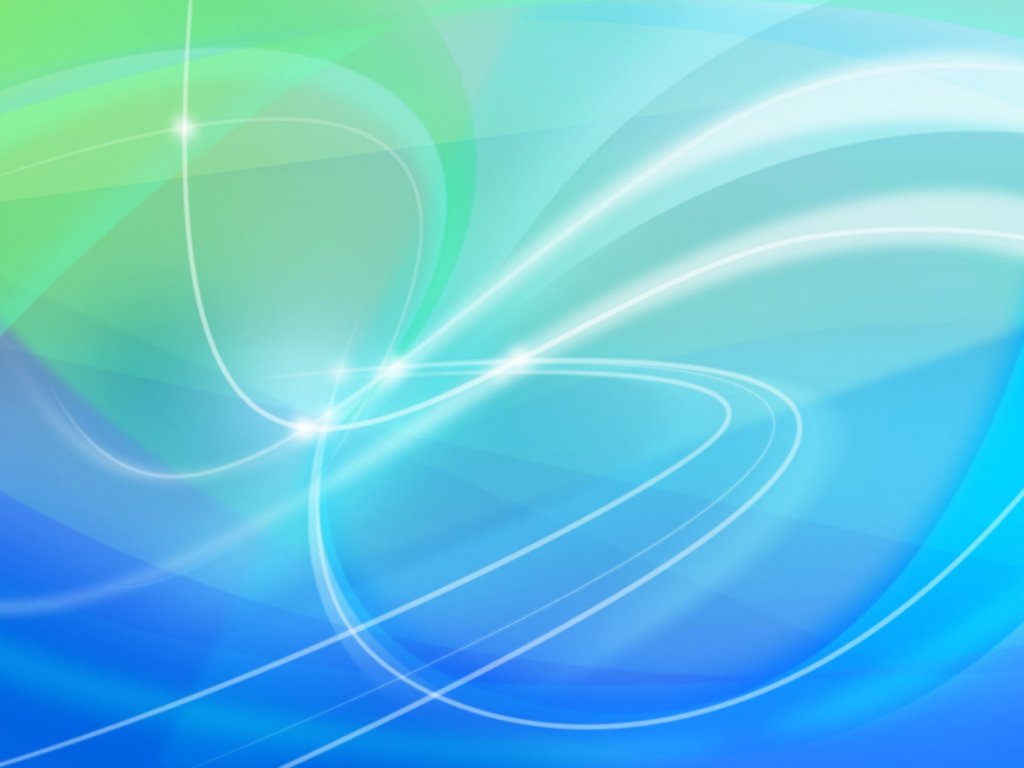 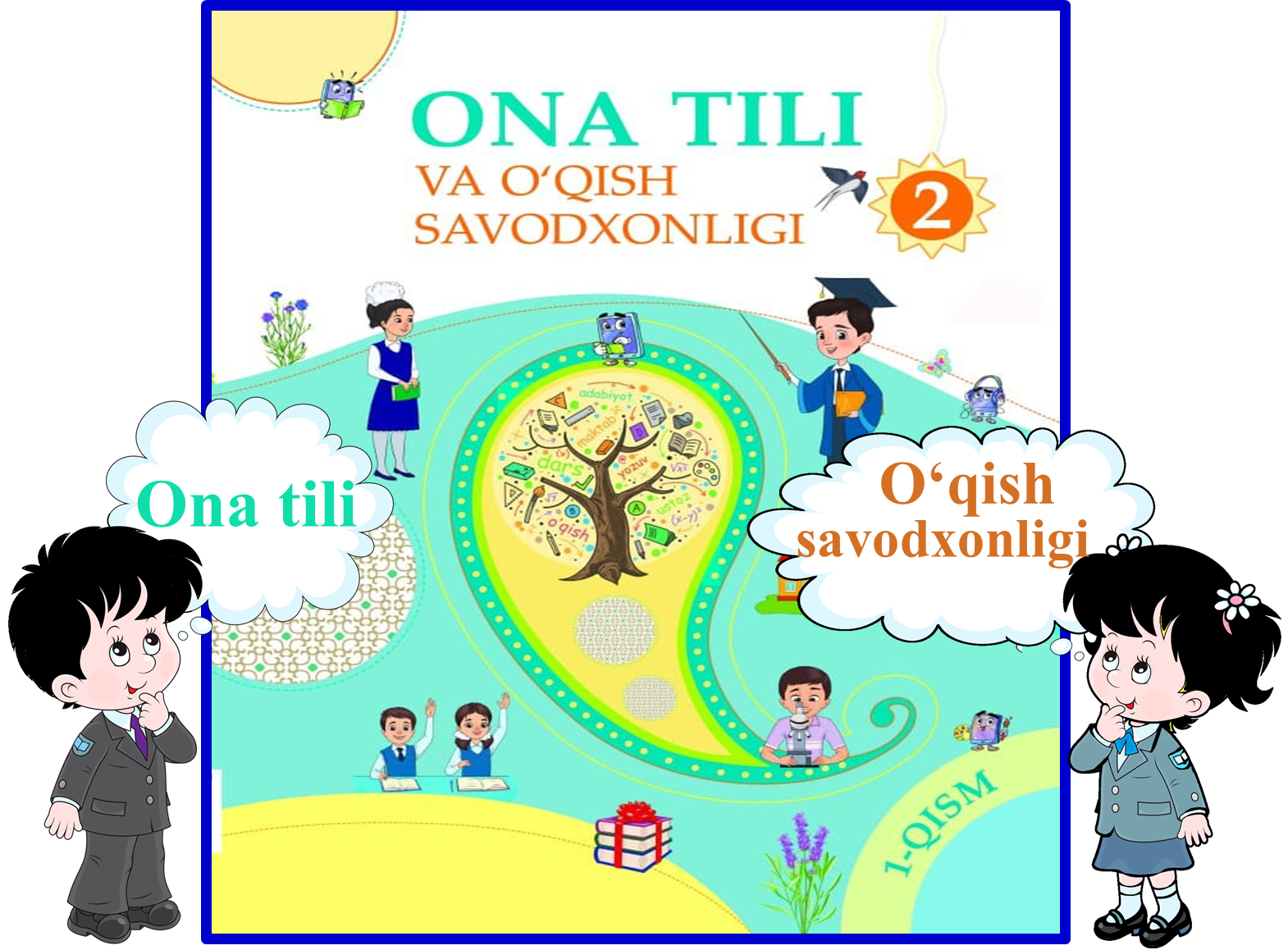 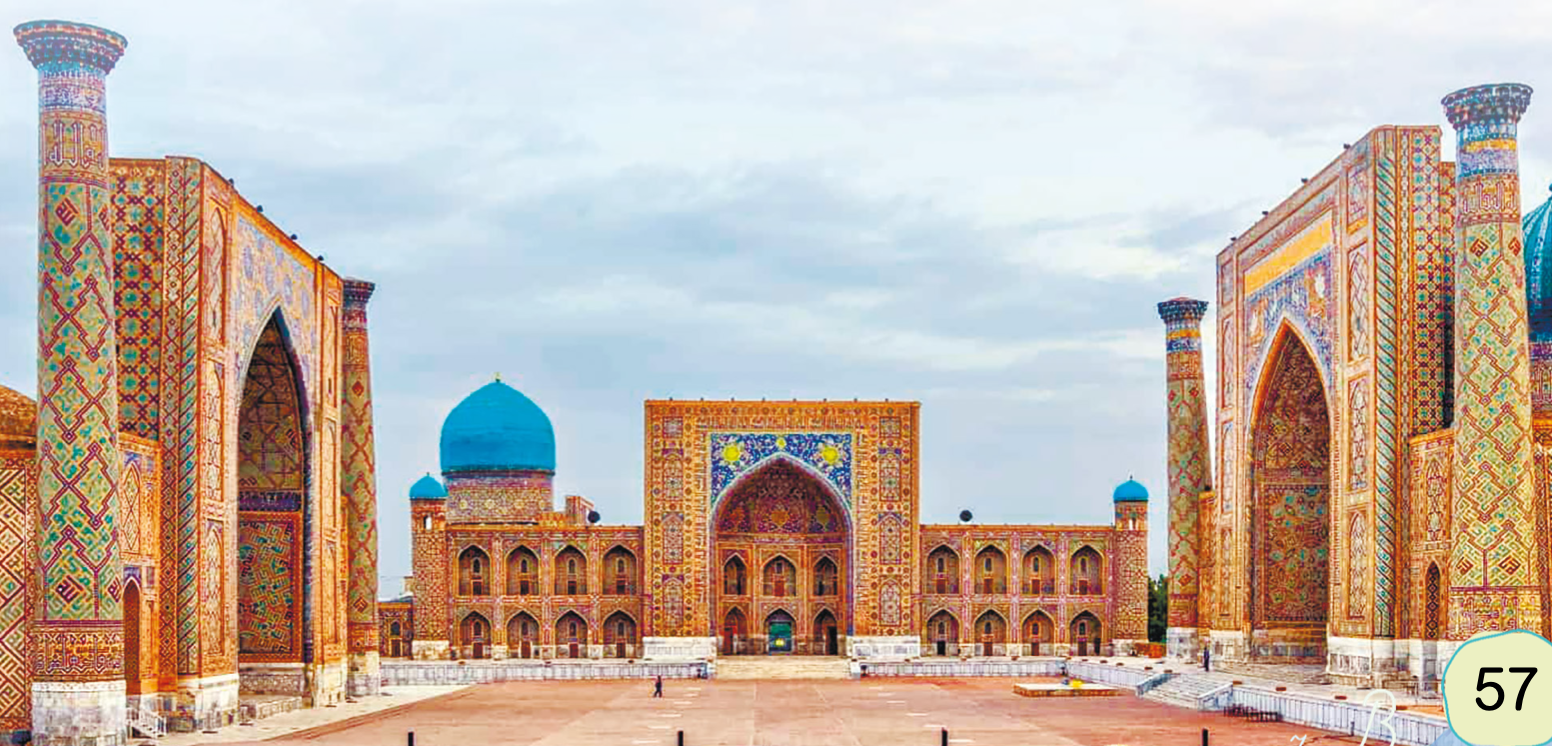 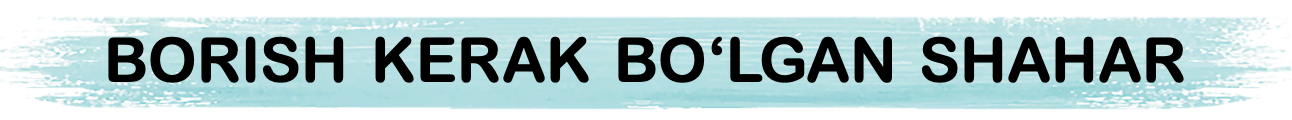 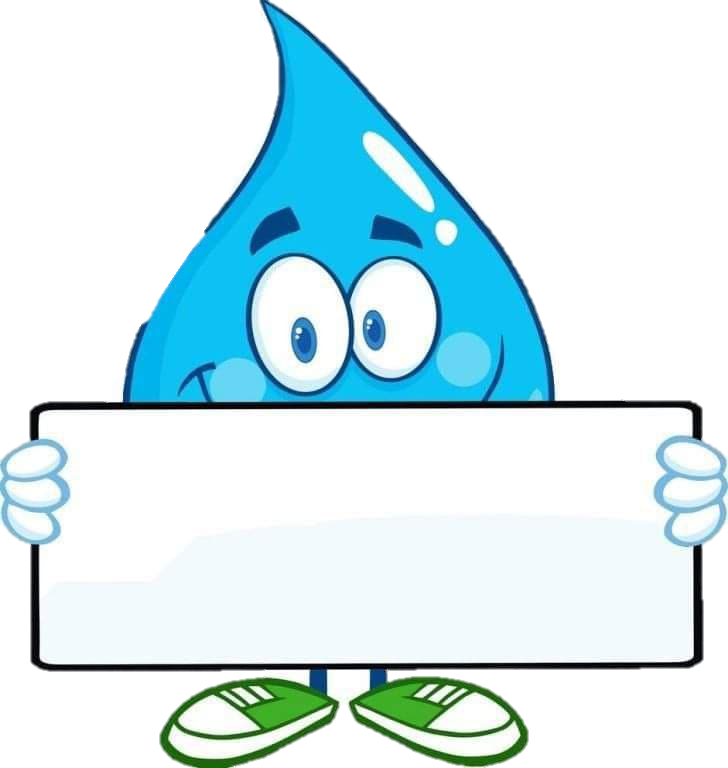 175-dars
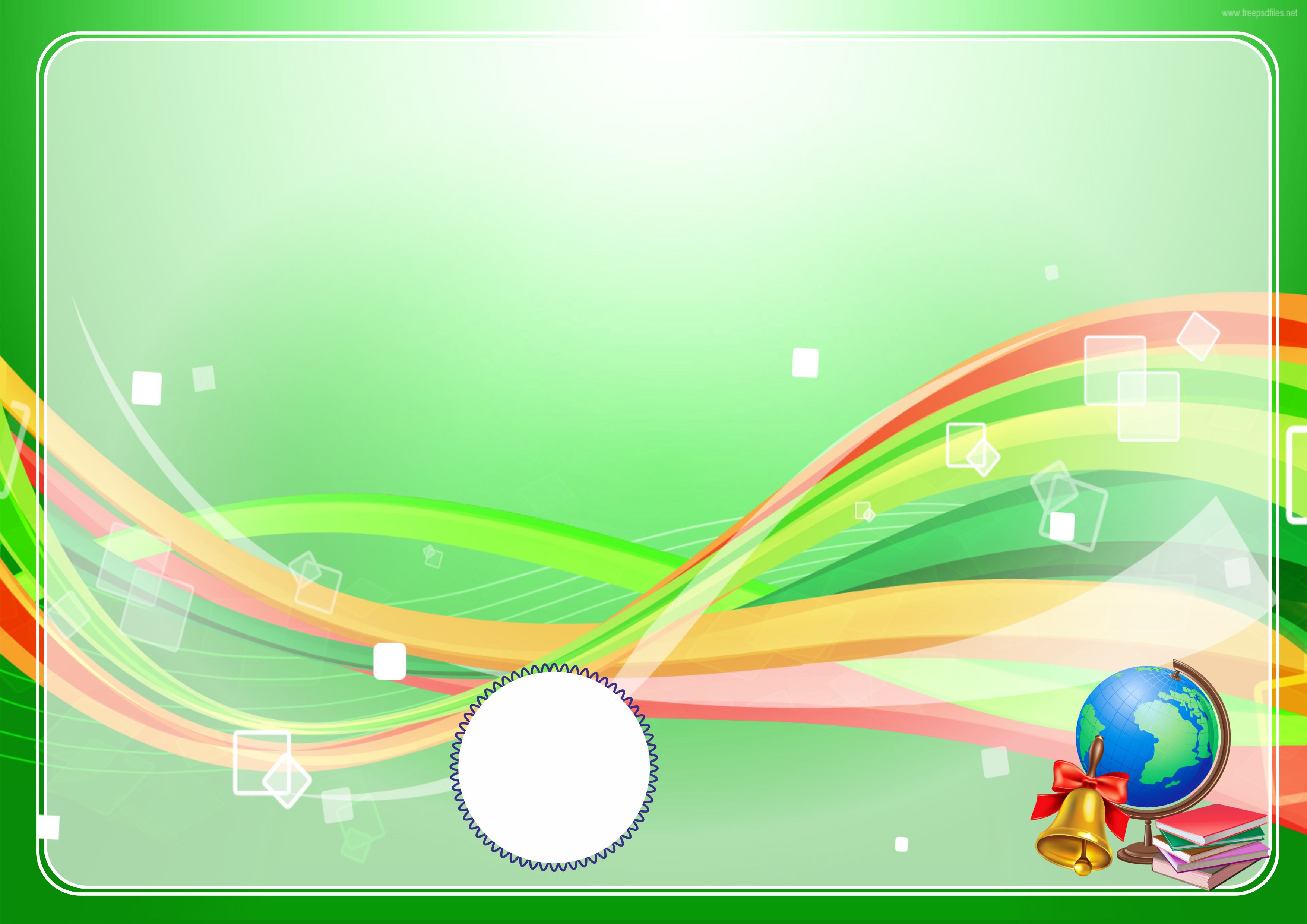 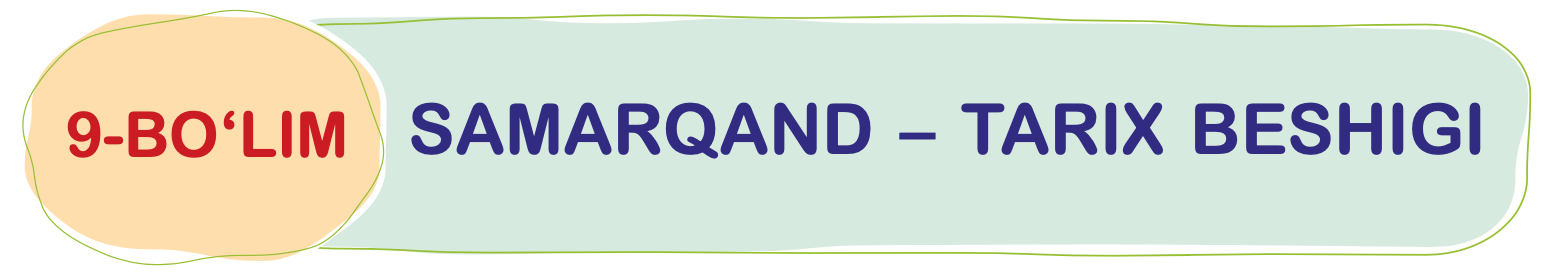 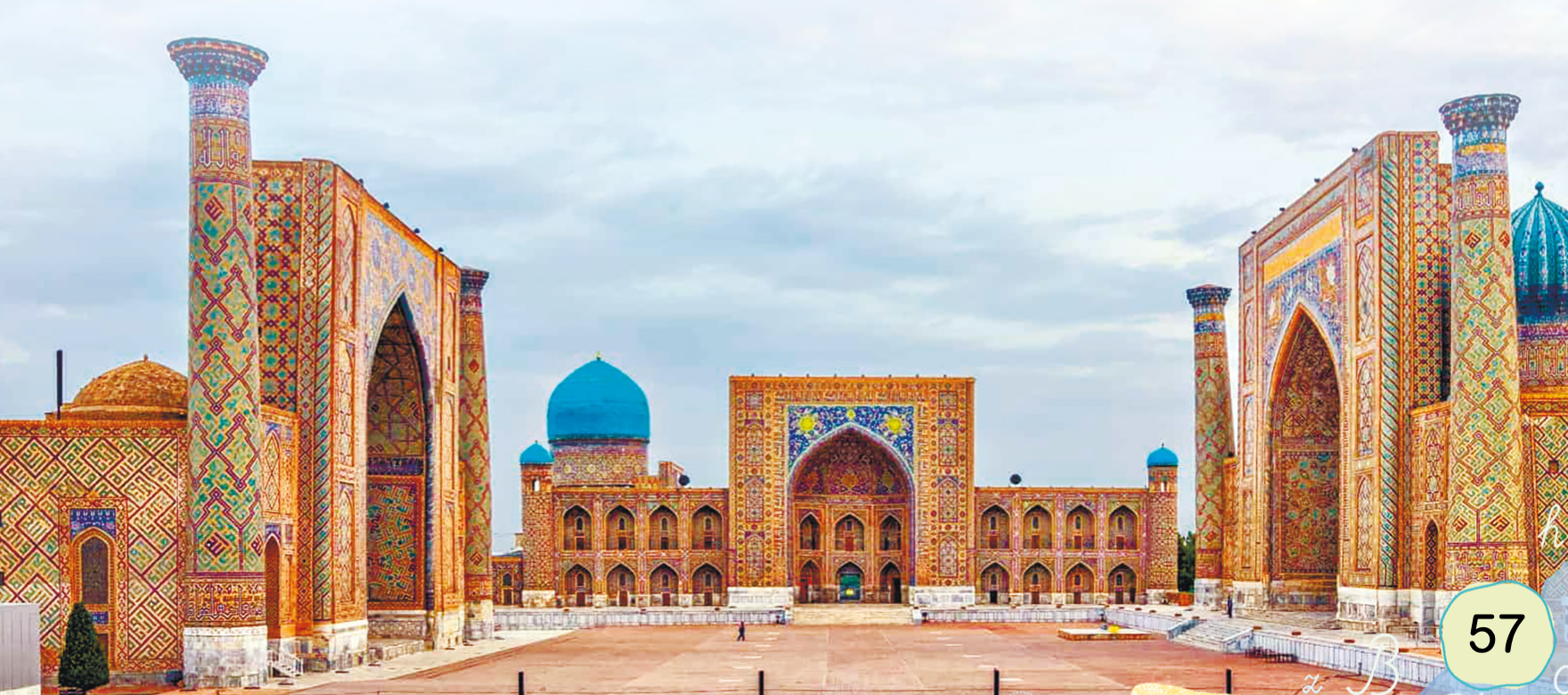 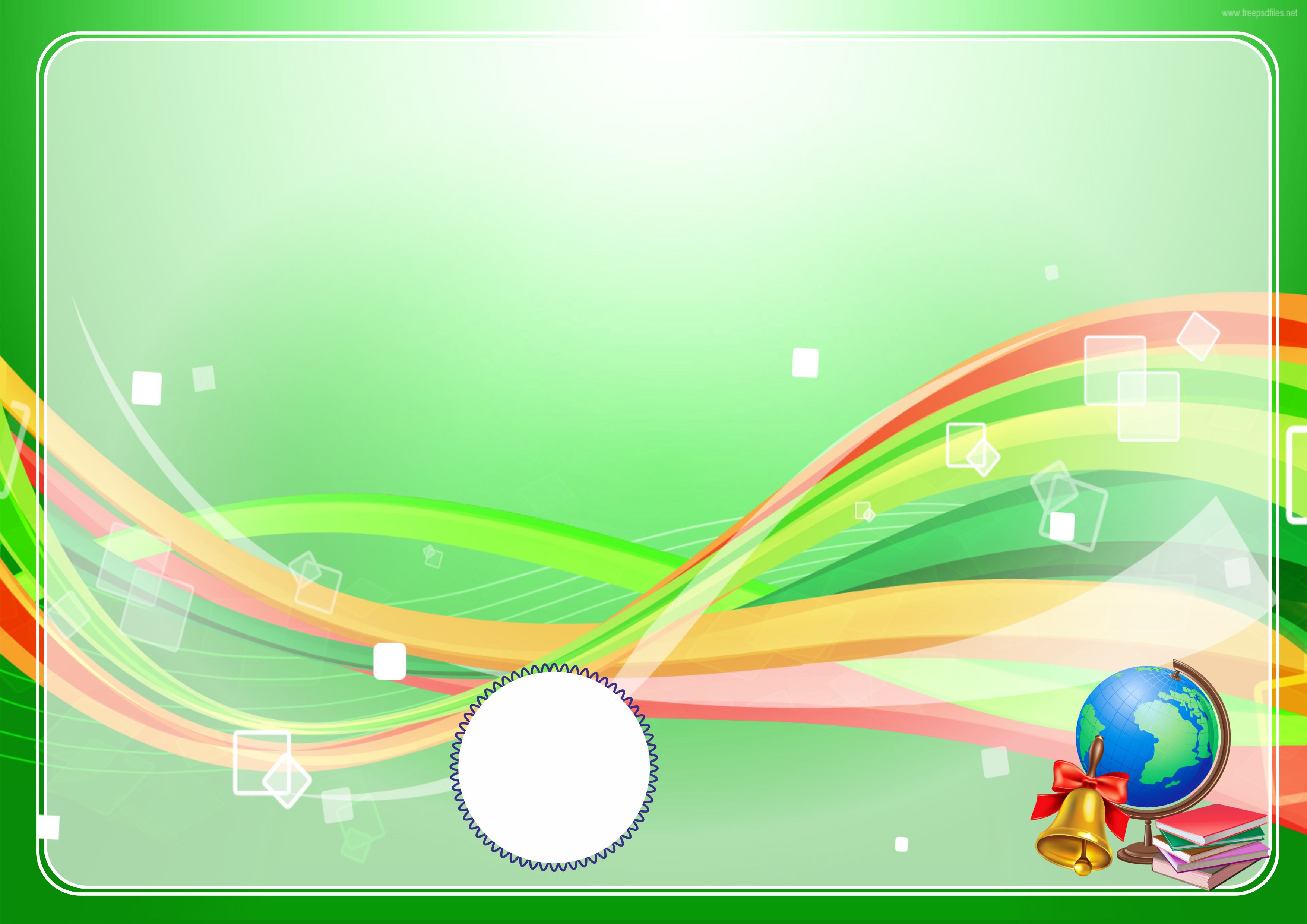 Tanlab olingan 5 tadan o‘quvchi navbat bilan chiqib shu so‘zlarni quyidagi jadvalga joylaydilar:
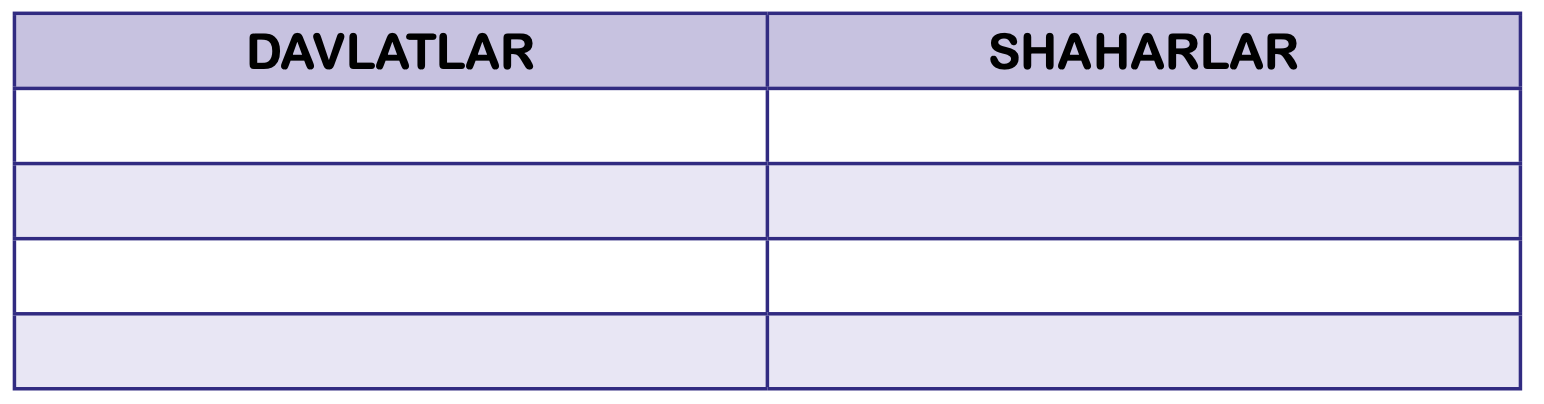 O‘zbekiston
Samarqand
Buxoro
Qozog‘iston
Turkmaniston
Toshkent
Germaniya
London
Davomini mustaqil bajaring.
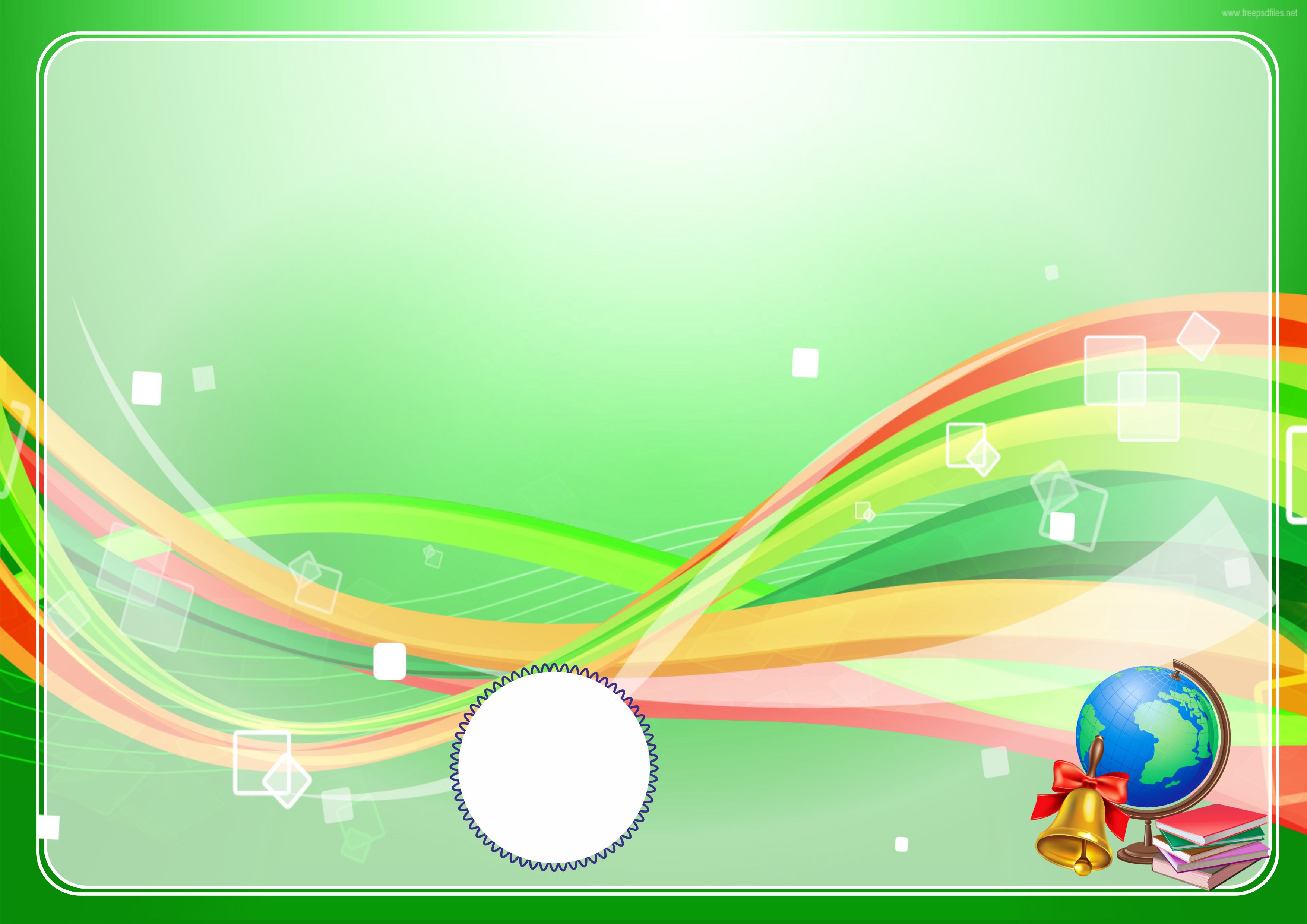 Mustaqil topshiriqni tekshirish:
Shaharlar
Davlatlar
Turkiya
Berlin
Fransiya
Parij
Polsha
Dehli
Mumbay
Hindiston
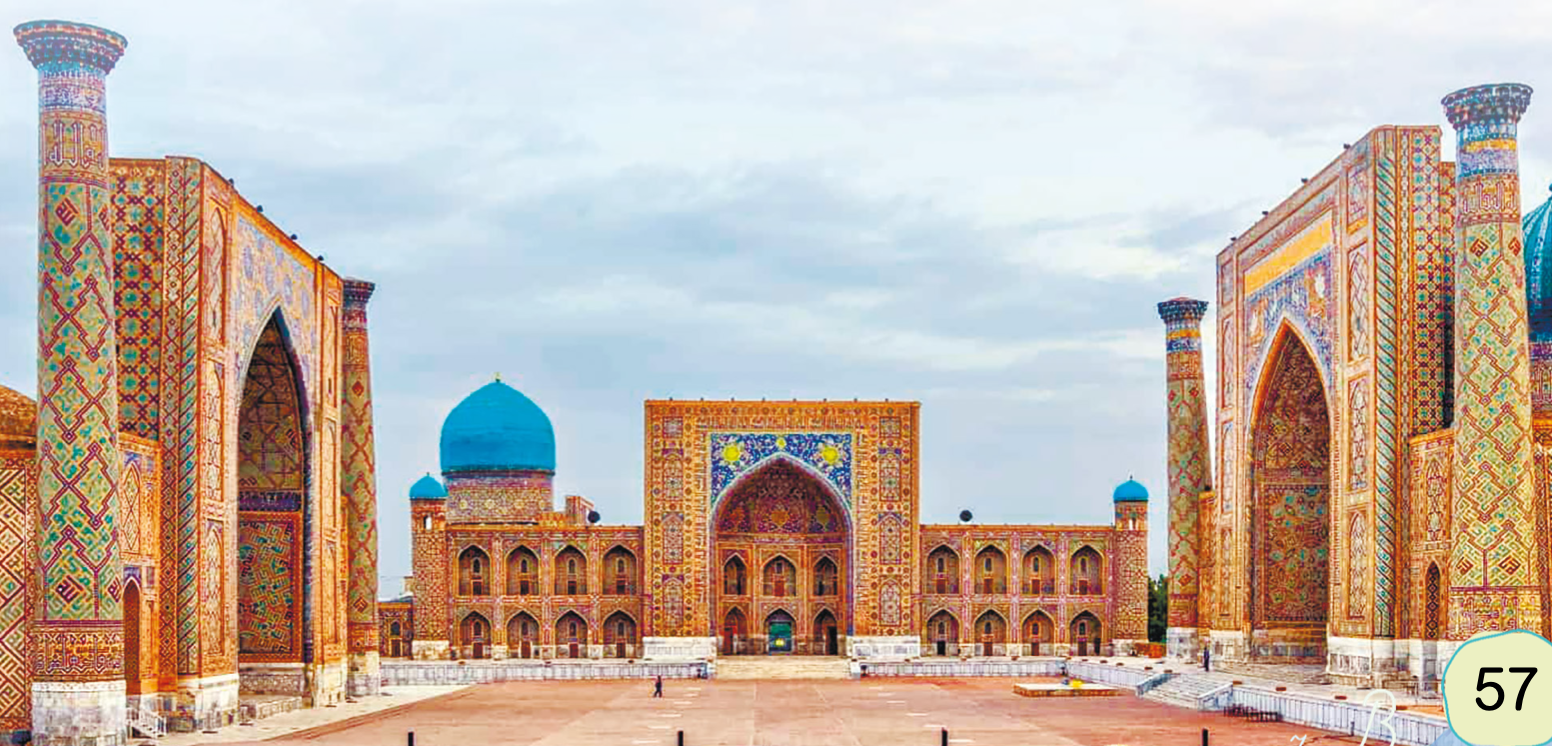 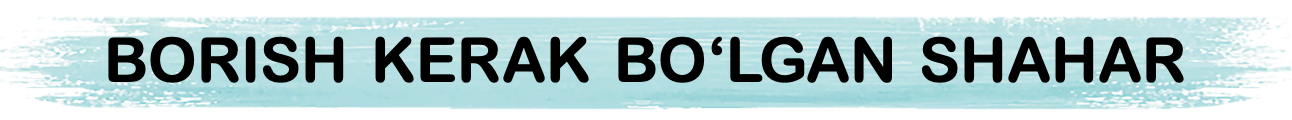 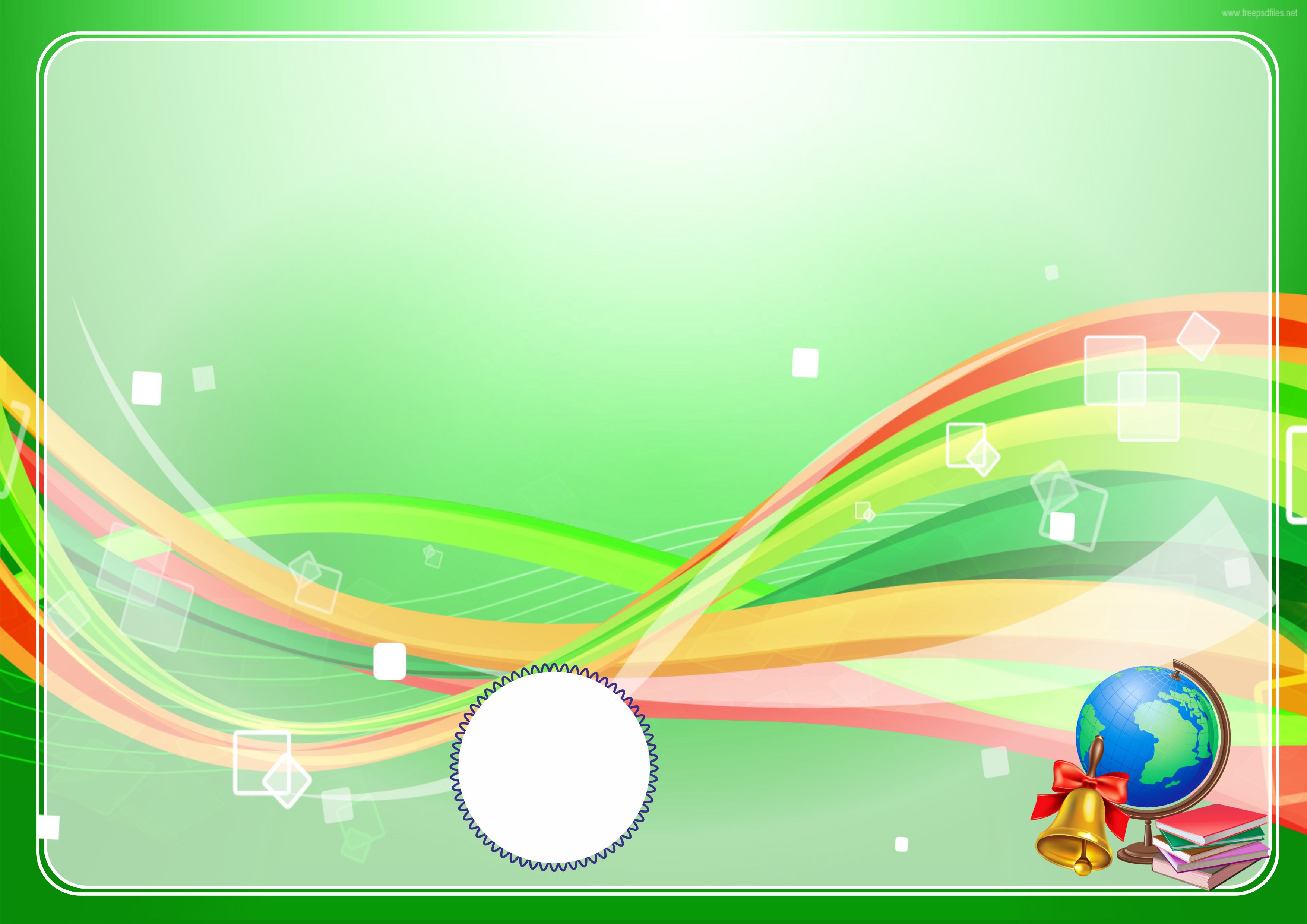 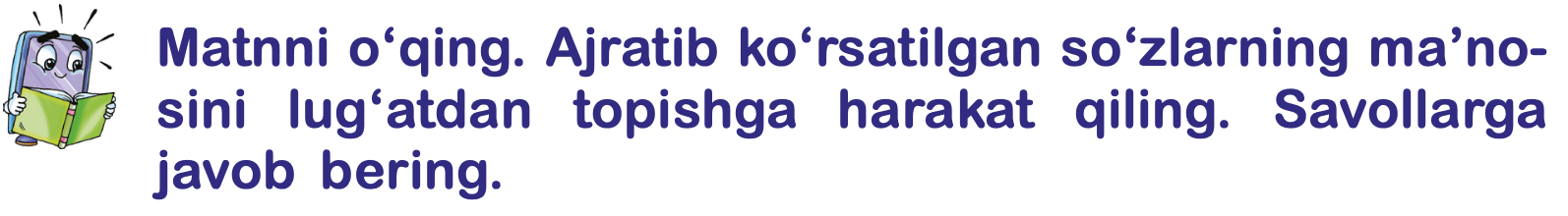 Samarqand – dunyoning eng qadimgi shaharlaridan biri. U o‘rta asrlarda “Yer yuzining sayqali” deya e’tirof etilgan. Samarqandning qadimgi nomlaridan biri “Smarakansa” bo‘lib, “ulug‘ shahar” degan ma’noni anglatgan. Turkiy tilda so‘zlovchi aholi esa uni “Semizkent” deb atagan. 
Qadimda Samarqandni baland devor bilan o‘rab chiqishgan.
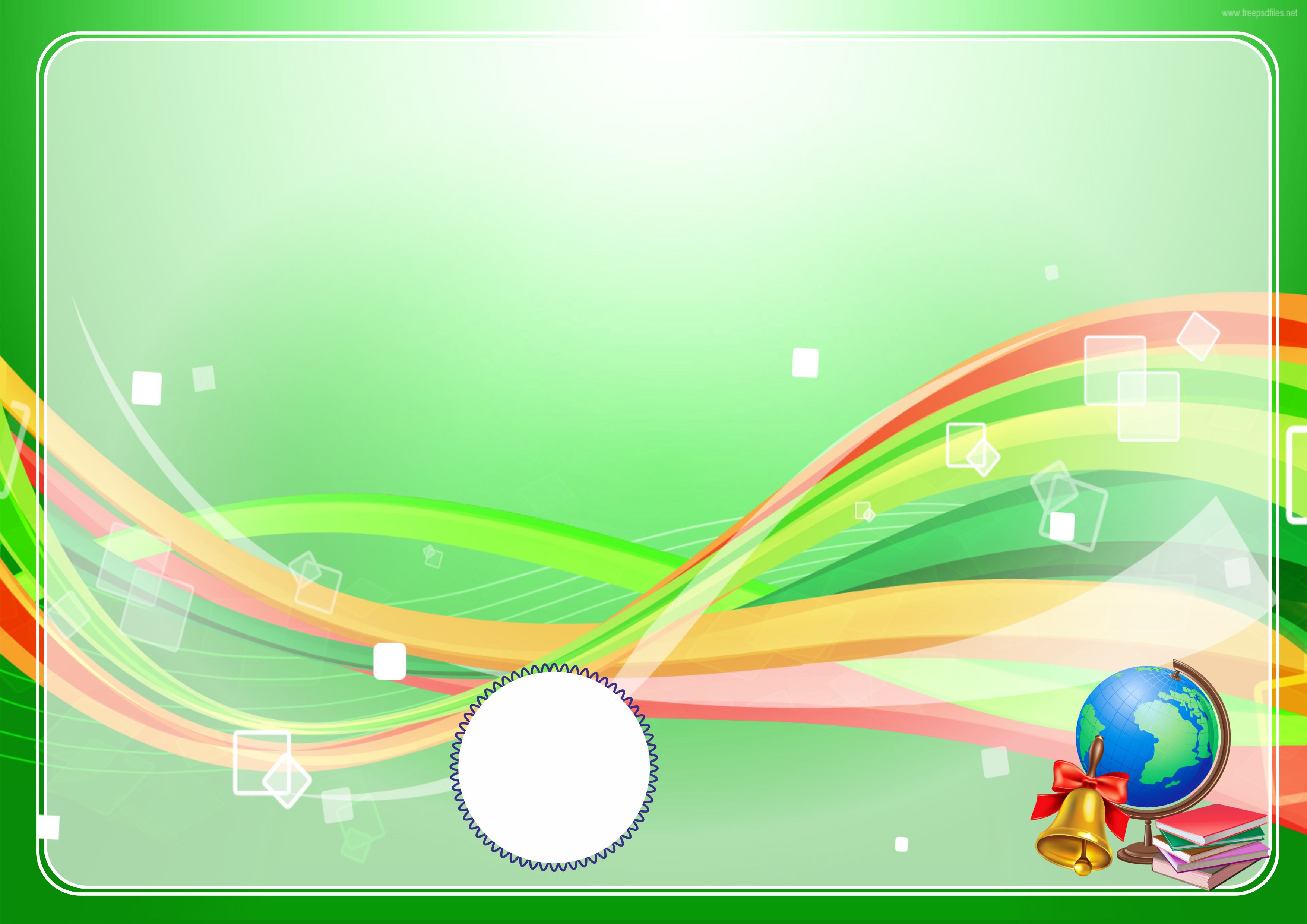 O‘sha devorlar shaharni dush-manlar hujumidan himoya qilib turgan. Devor bilan o‘ralgan sha-harlar qal’a deyilgan. Uning 3 ta darvozasi bo‘lgan. Samarqand qal’asiga kirish va chiqish ana shu darvozalar orqali amalga oshi-rilgan. Qal’a mustahkam bo‘lsa ham, u juda ko‘p hujumlarga uch-ragan, urushlarga guvoh bo‘lgan.
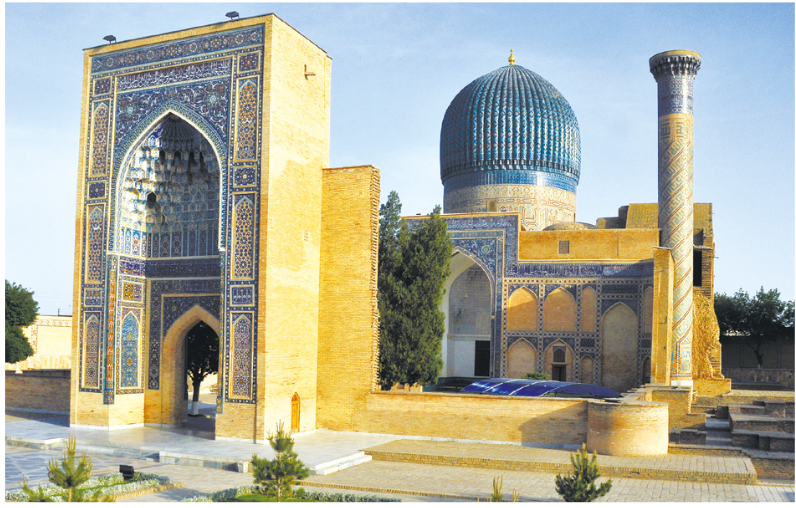 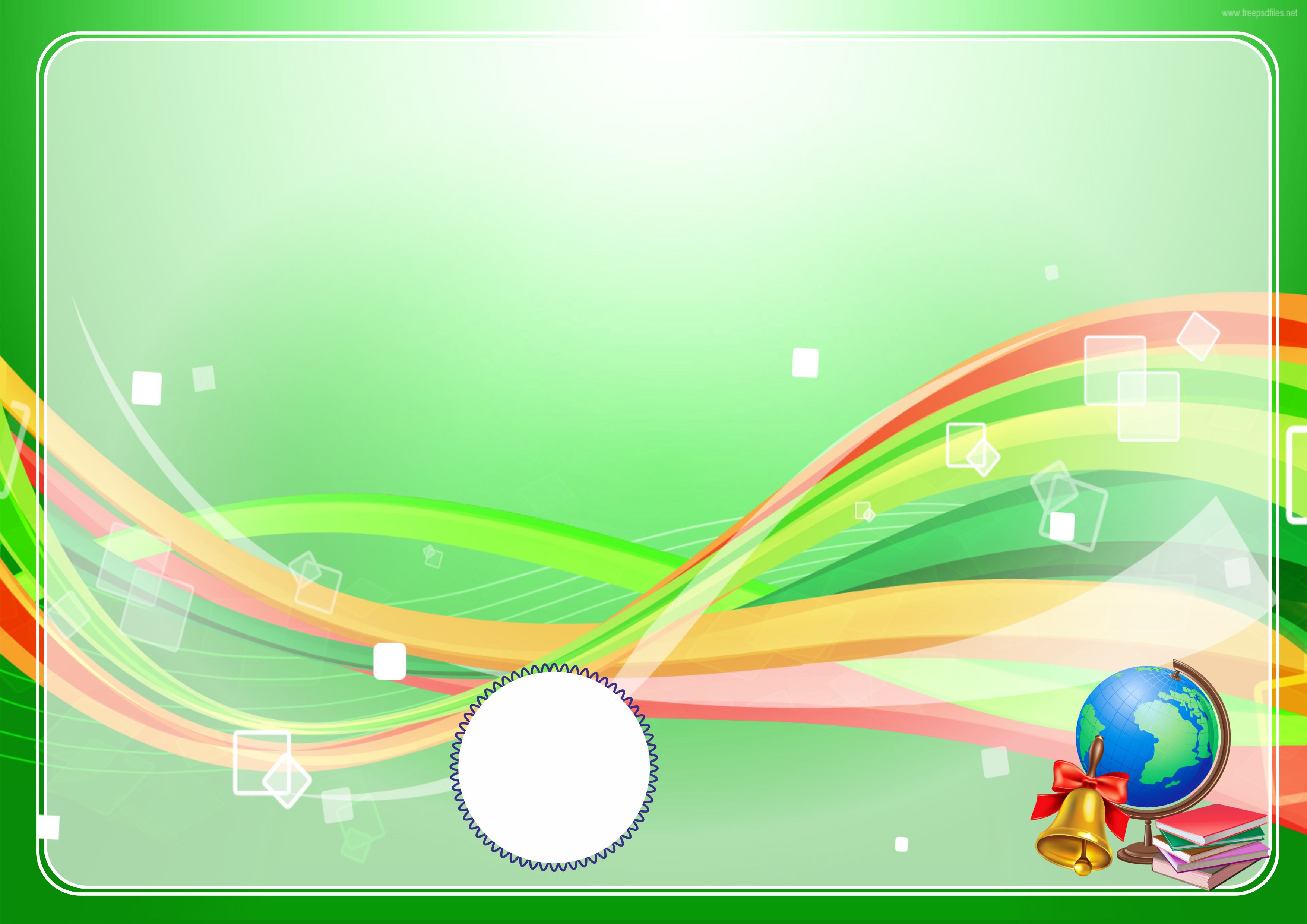 Bir necha bor vayronaga aylanti-rilgan. Ana o‘sha vayronalar ba’zi manbalarda Afrosiyob deb ham ataladi. Bundan 650 yil oldin Amir Temur bobomiz Samarqand shah-rini o‘z davlatining poytaxti deb e’lon qilgan. Shahar yana devor-lar bilan o‘rab olingan. O‘shanda shaharga kirib-chiqish uchun 6 ta darvoza qurilgan.
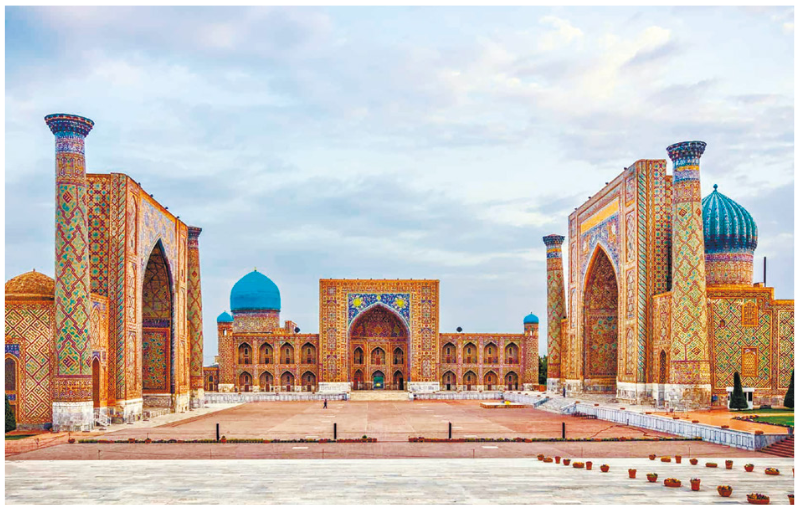 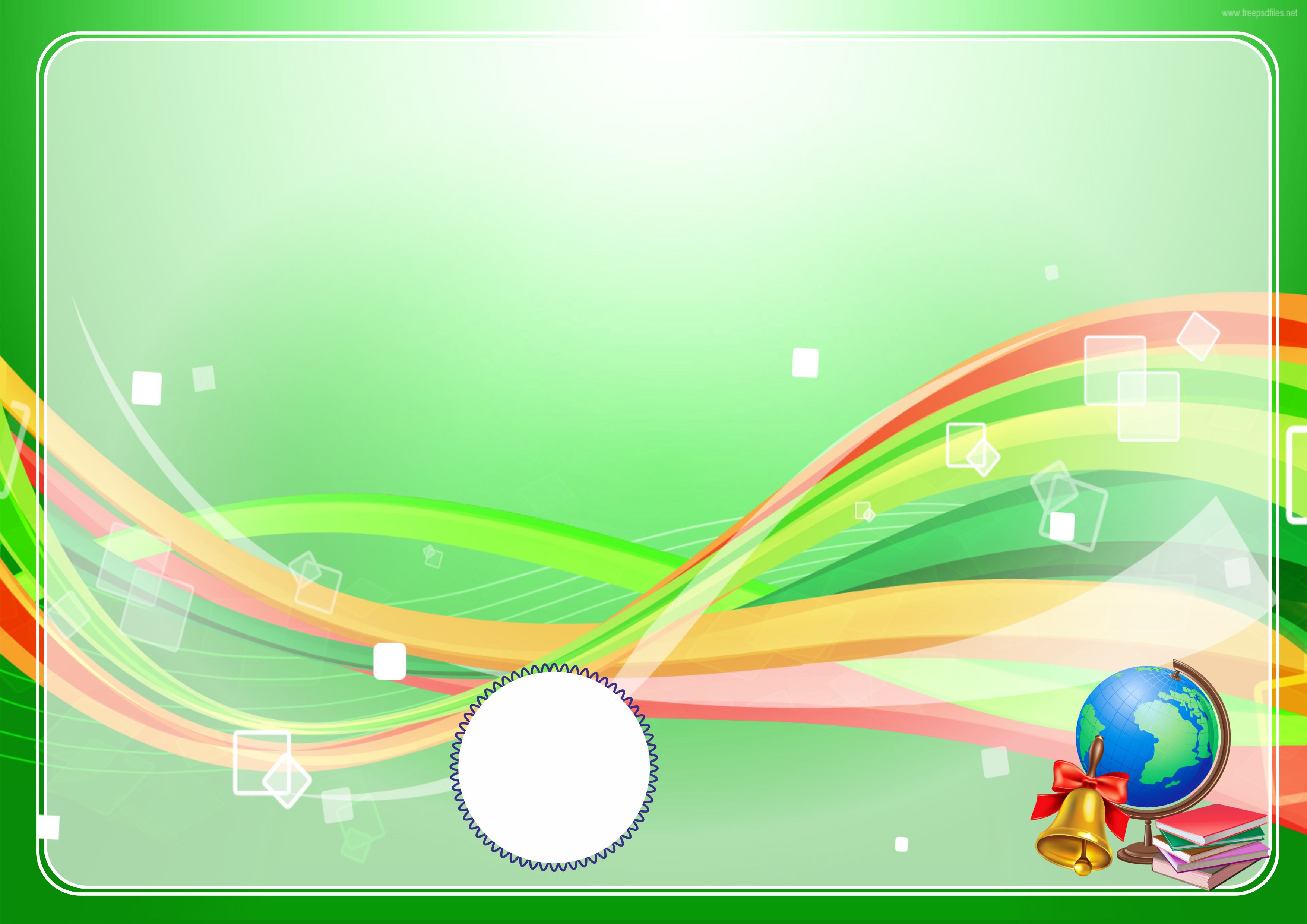 Temuriylar davrida Samarqand shahri juda go‘zallashib ketdi. Registon maydoni ham ayni shu davrlarda qurilgan. Bu maydonda hozir “Sharq taronalari” xalqaro festivali o‘tkaziladi. 
  1925-yildan 1930-yilgacha Samarqand davlatimiz poytaxti edi. Olimlarning aniqlashicha, Samarqandning yoshi 2700 yildan oshgan ekan. Samarqand albatta borish kerak bo‘lgan 50 shaharning biri hisoblanadi. 
                             Bolalar ensiklopediyasidan
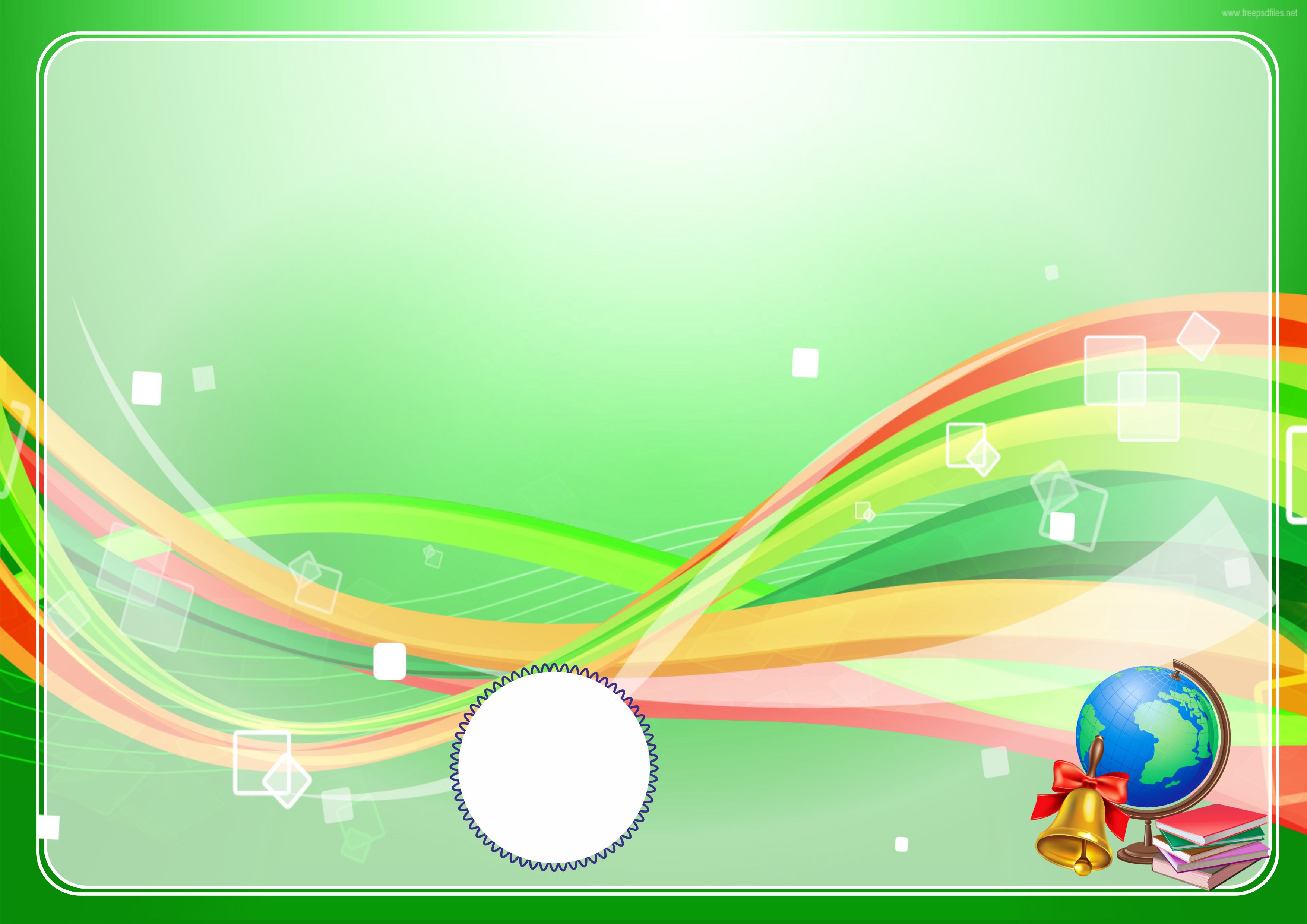 Lig‘at ishi
Urushlarga guvoh bo‘lgan –
bo‘lib o‘tgan voqea-hodisalarni o‘z ko‘zi bilan ko‘rgan
vayronaga –
vayron bo‘lgan joy, xaroba
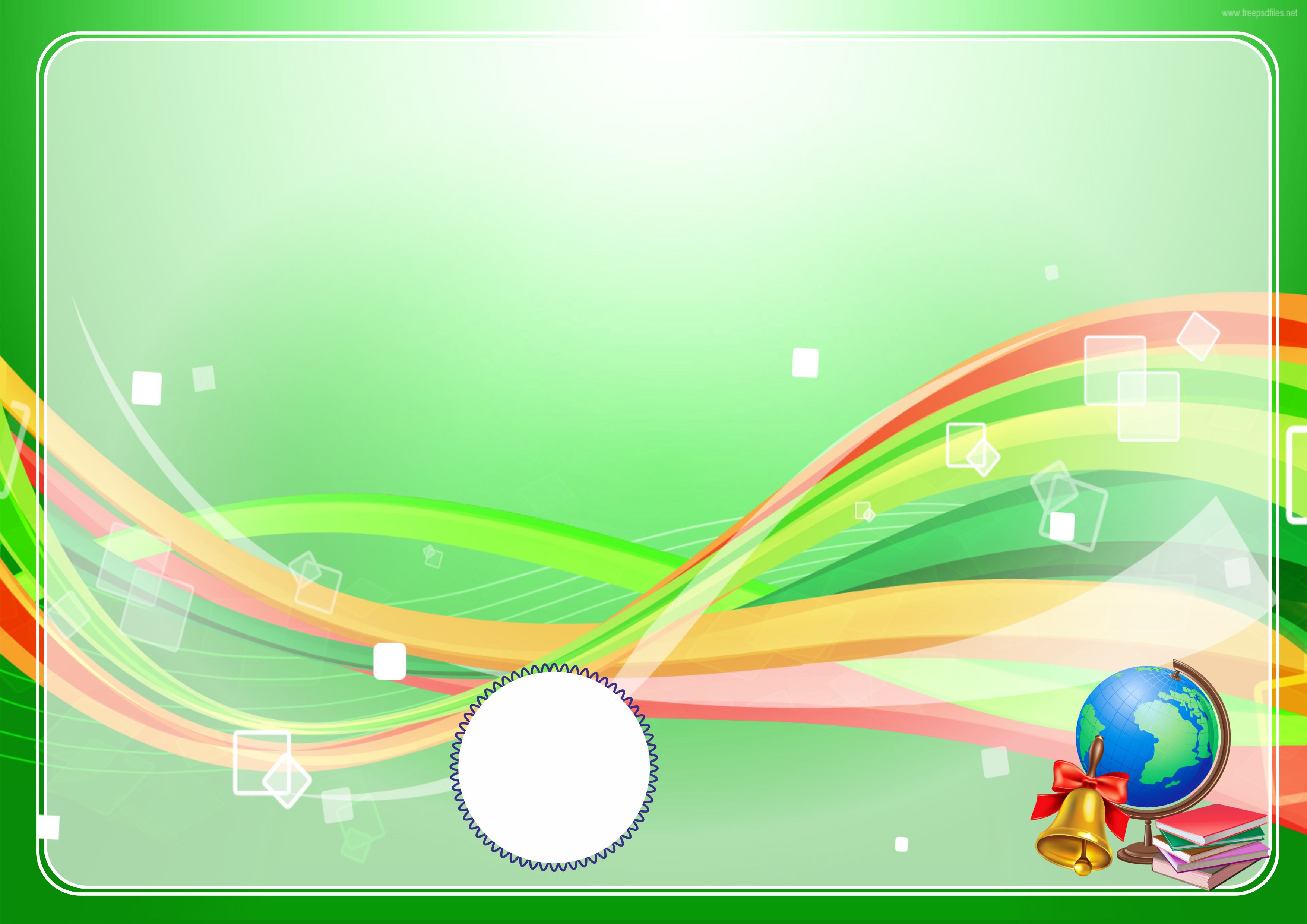 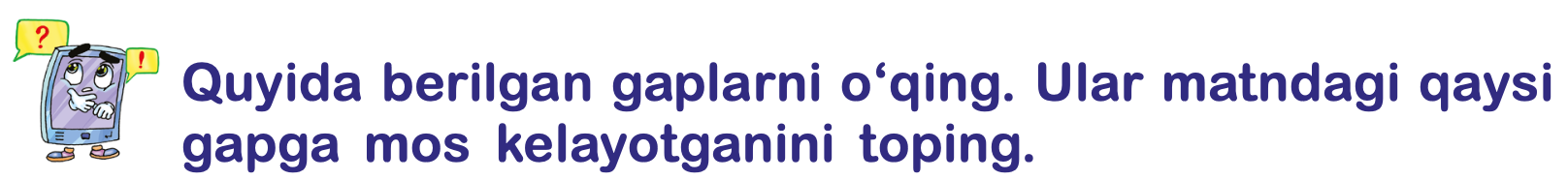 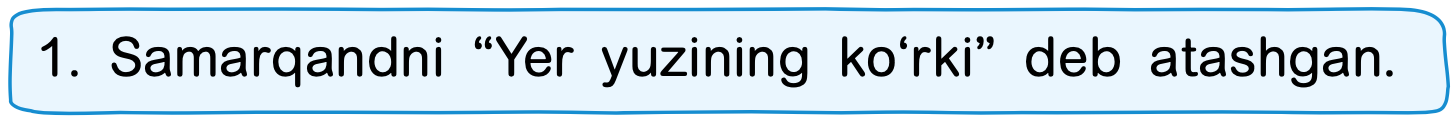 U o‘rta asrlarda “Yer yuzining sayqali” deya e’tirof etilgan.
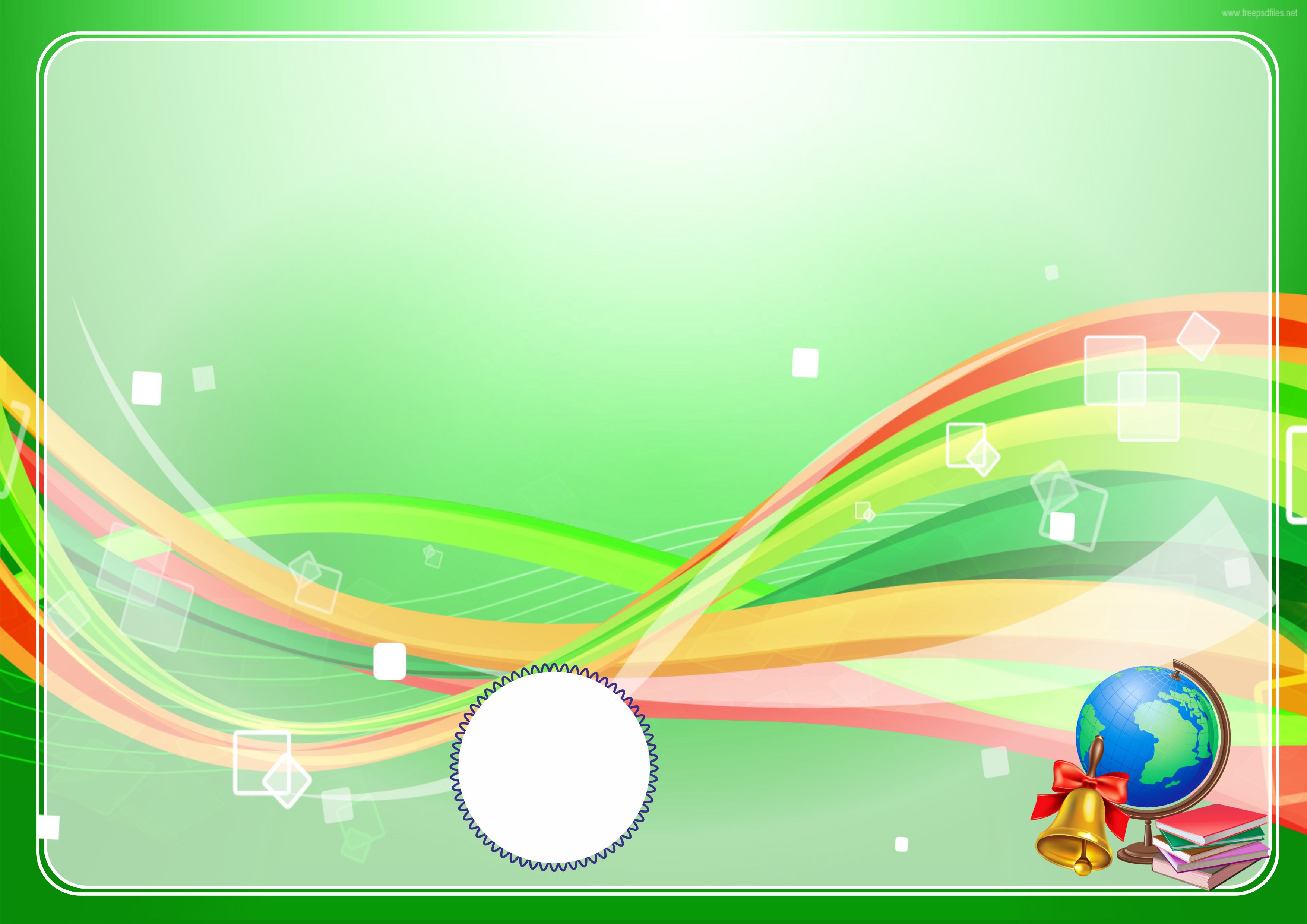 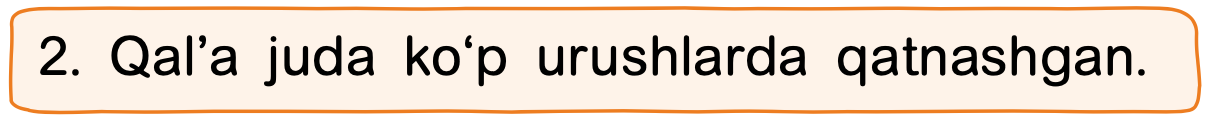 Qal’a mustahkam bo‘lsa ham, u juda ko‘p hujumlarga uchragan, urushlarga guvoh bo‘lgan.
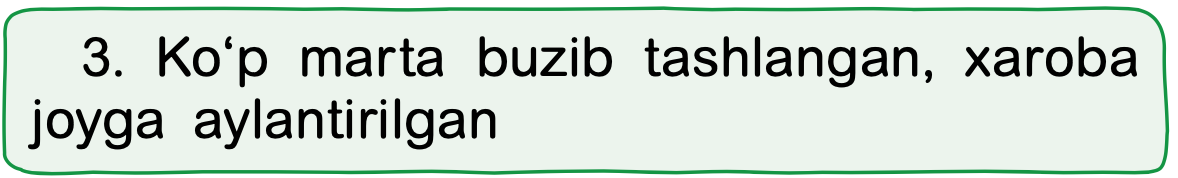 Bir necha bor vayronaga aylantirilgan.
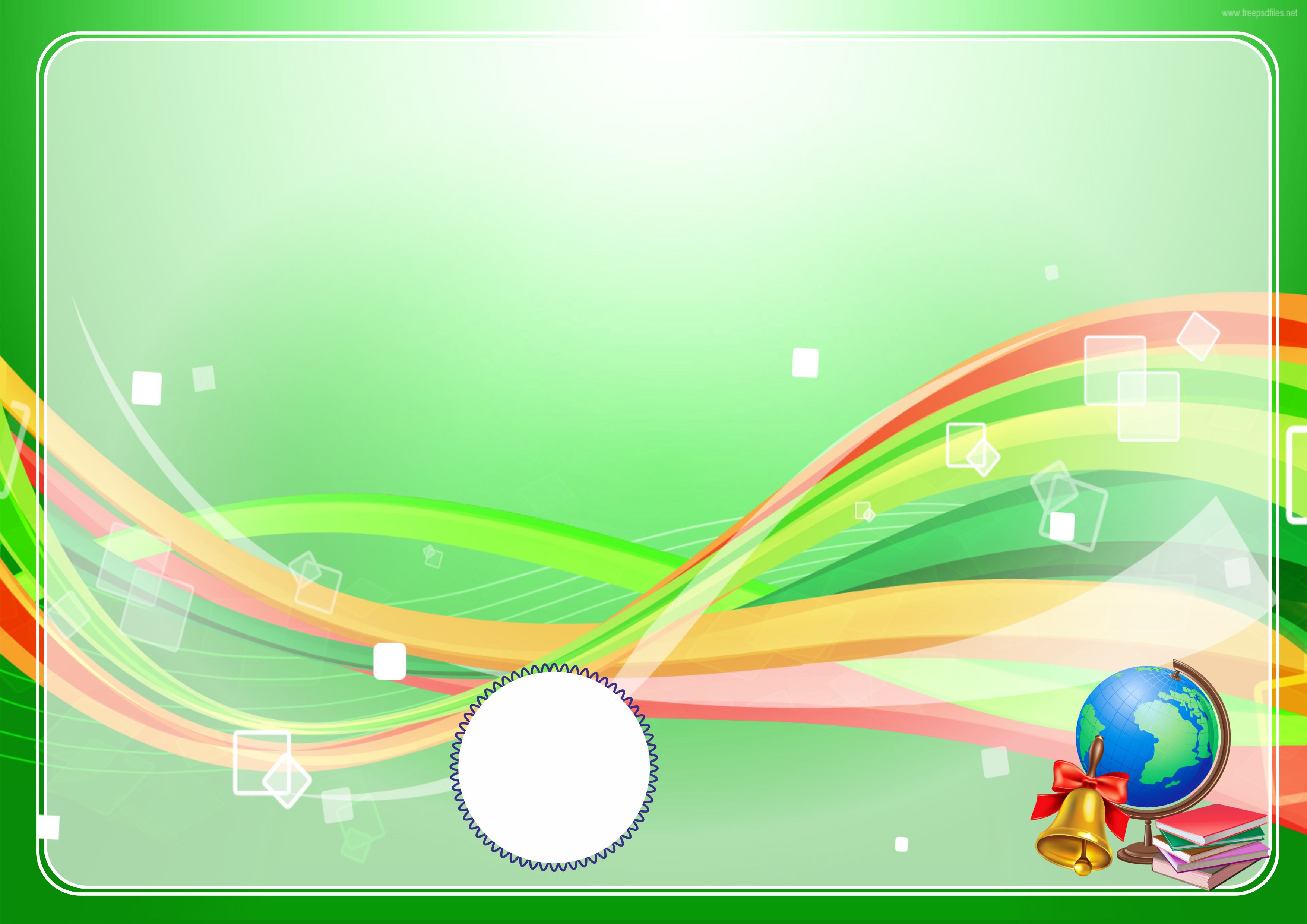 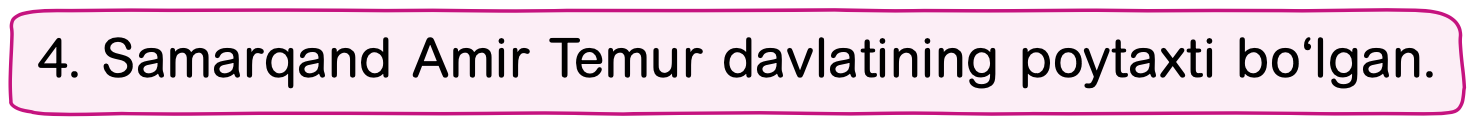 Amir Temur bobomiz Samarqand shahrini o‘z davlatining poytaxti deb e’lon qilgan.
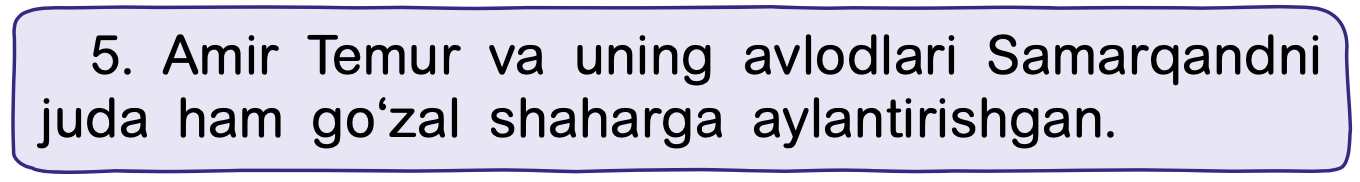 Temuriylar davrida Samarqand shahri juda go‘zallashib ketdi.
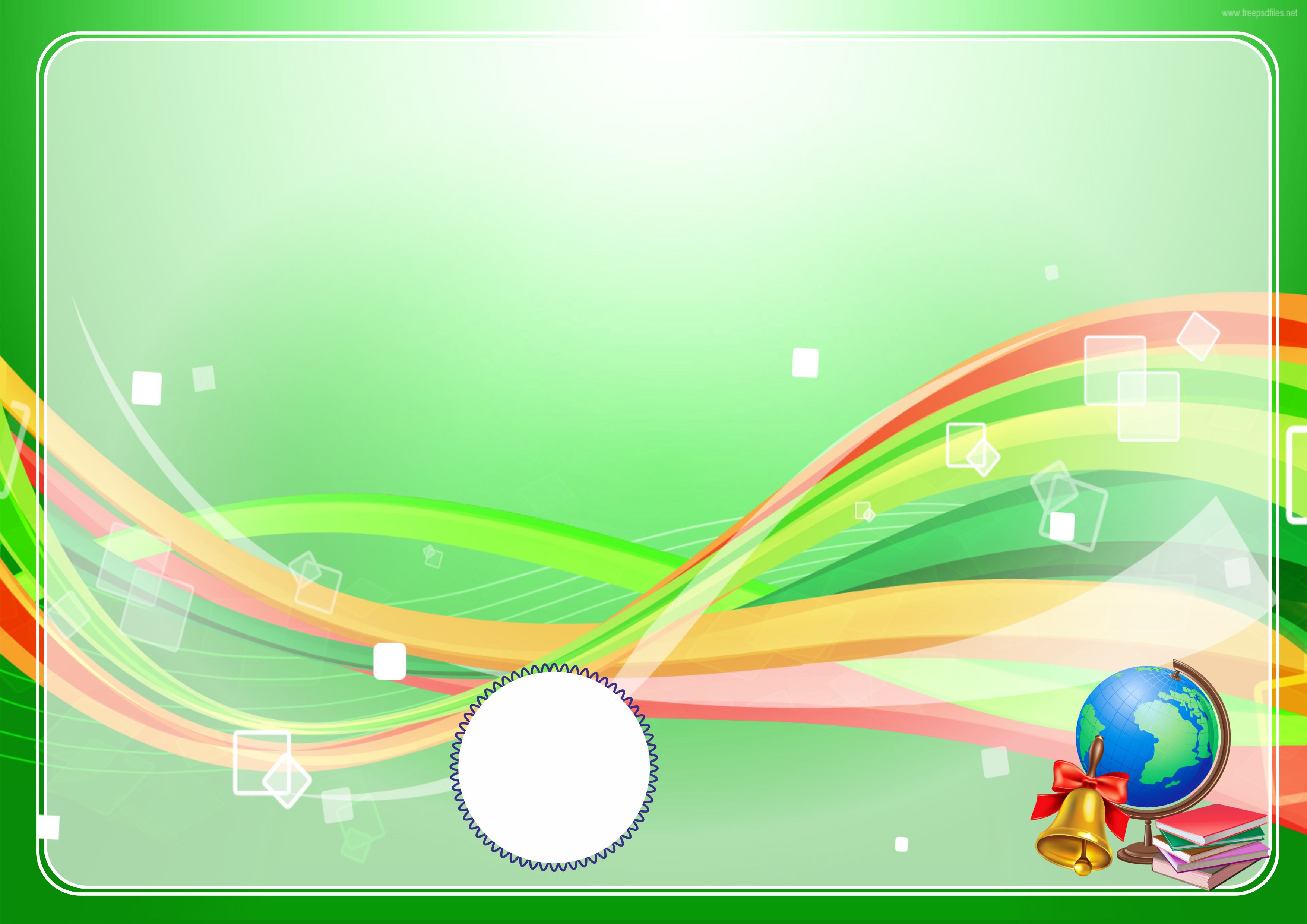 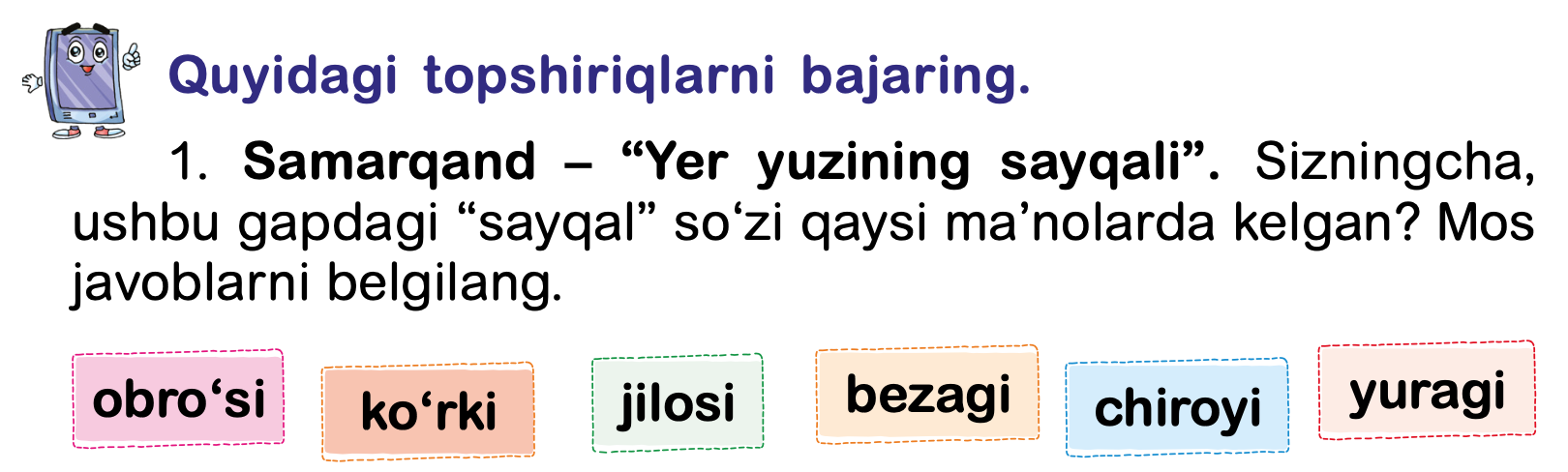 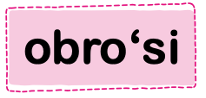 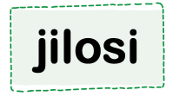 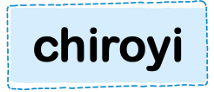 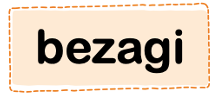 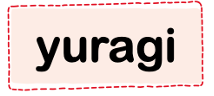 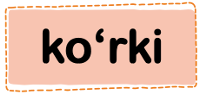 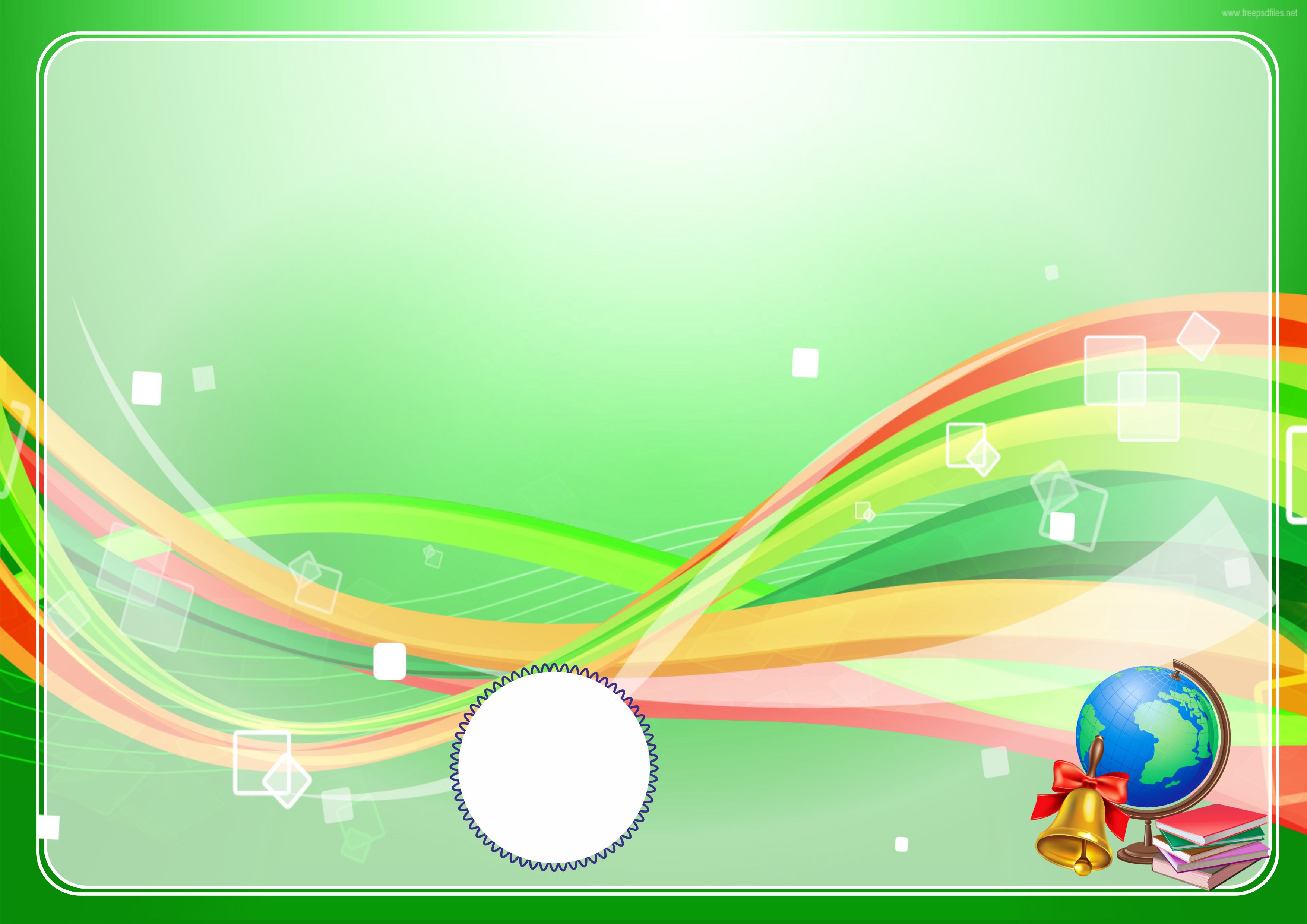 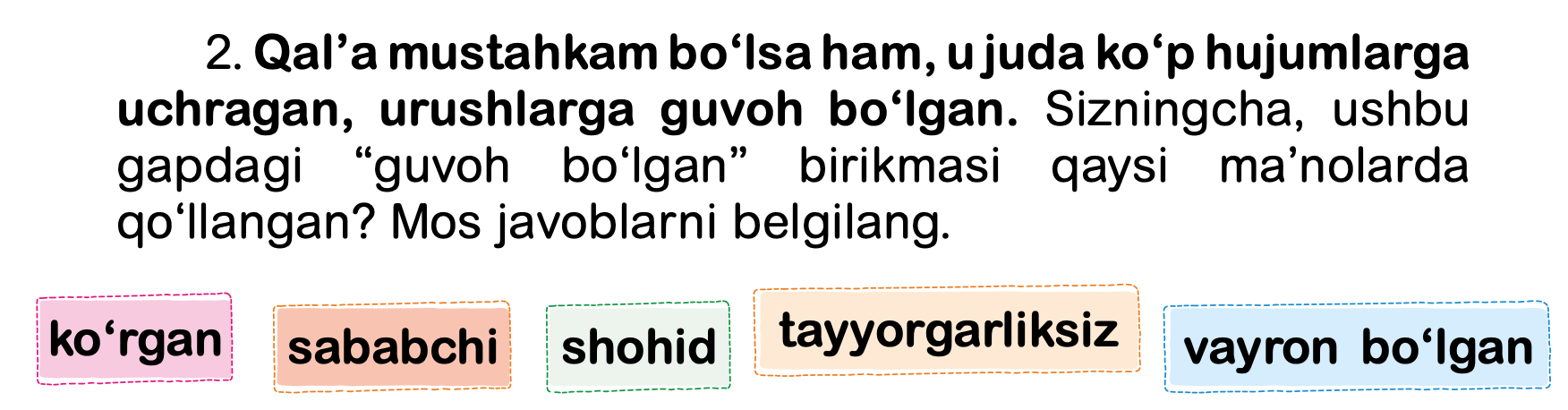 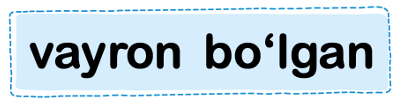 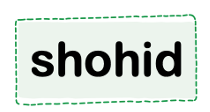 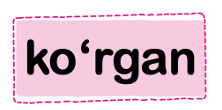 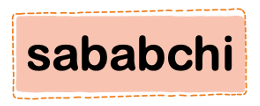 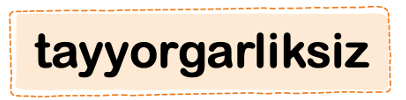 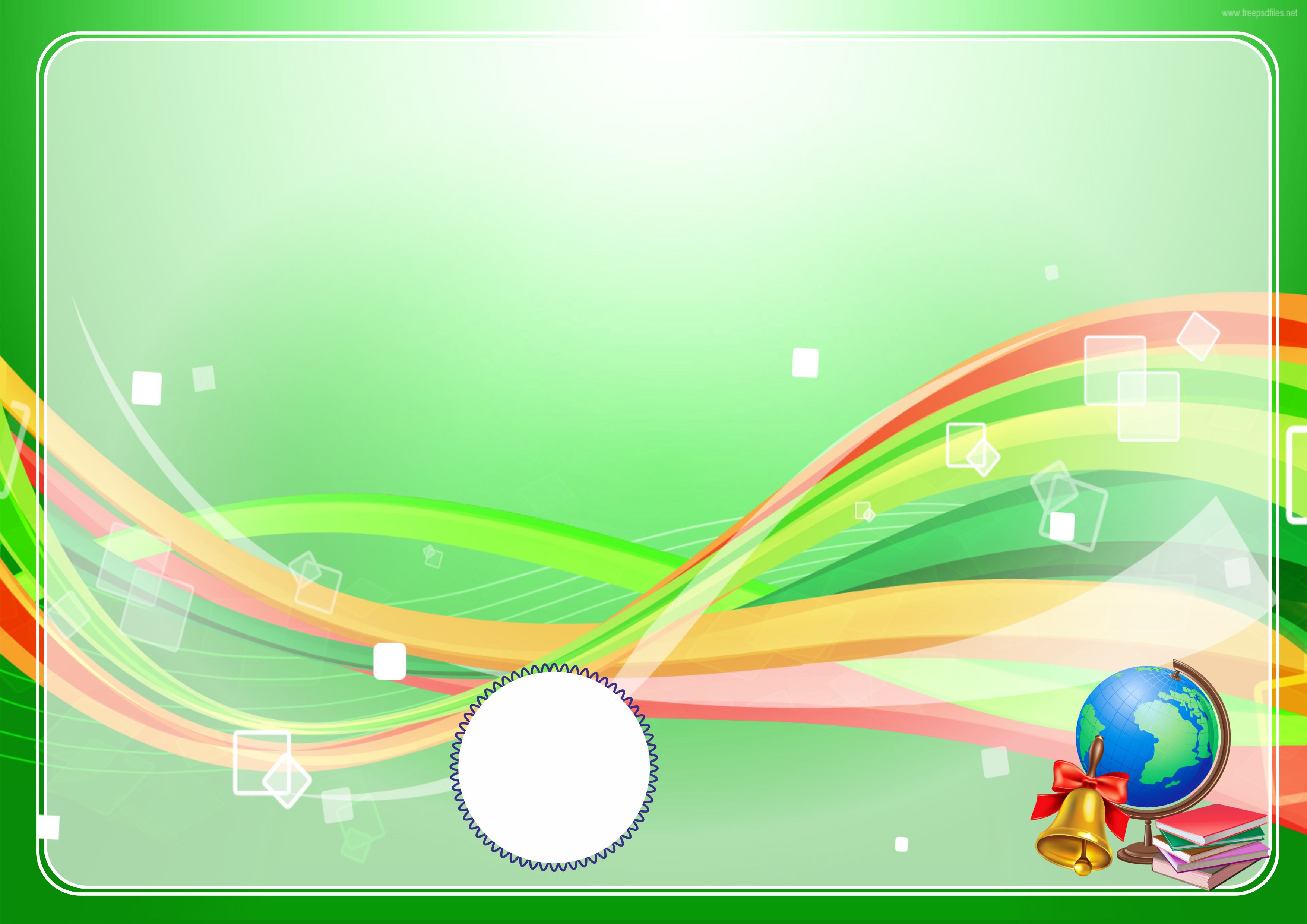 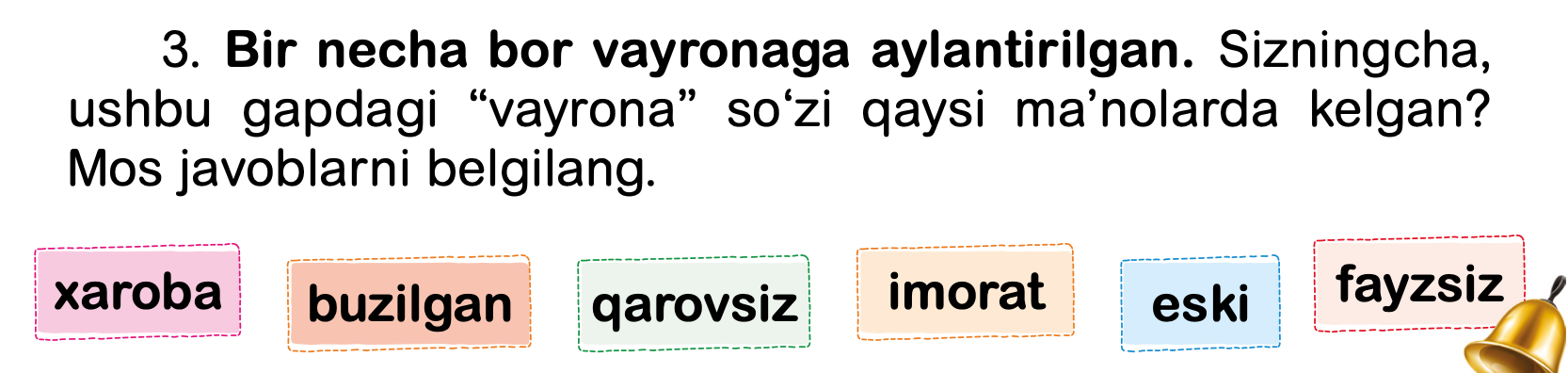 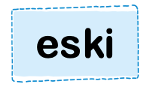 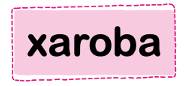 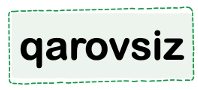 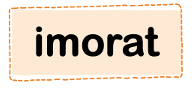 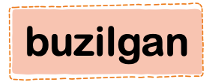 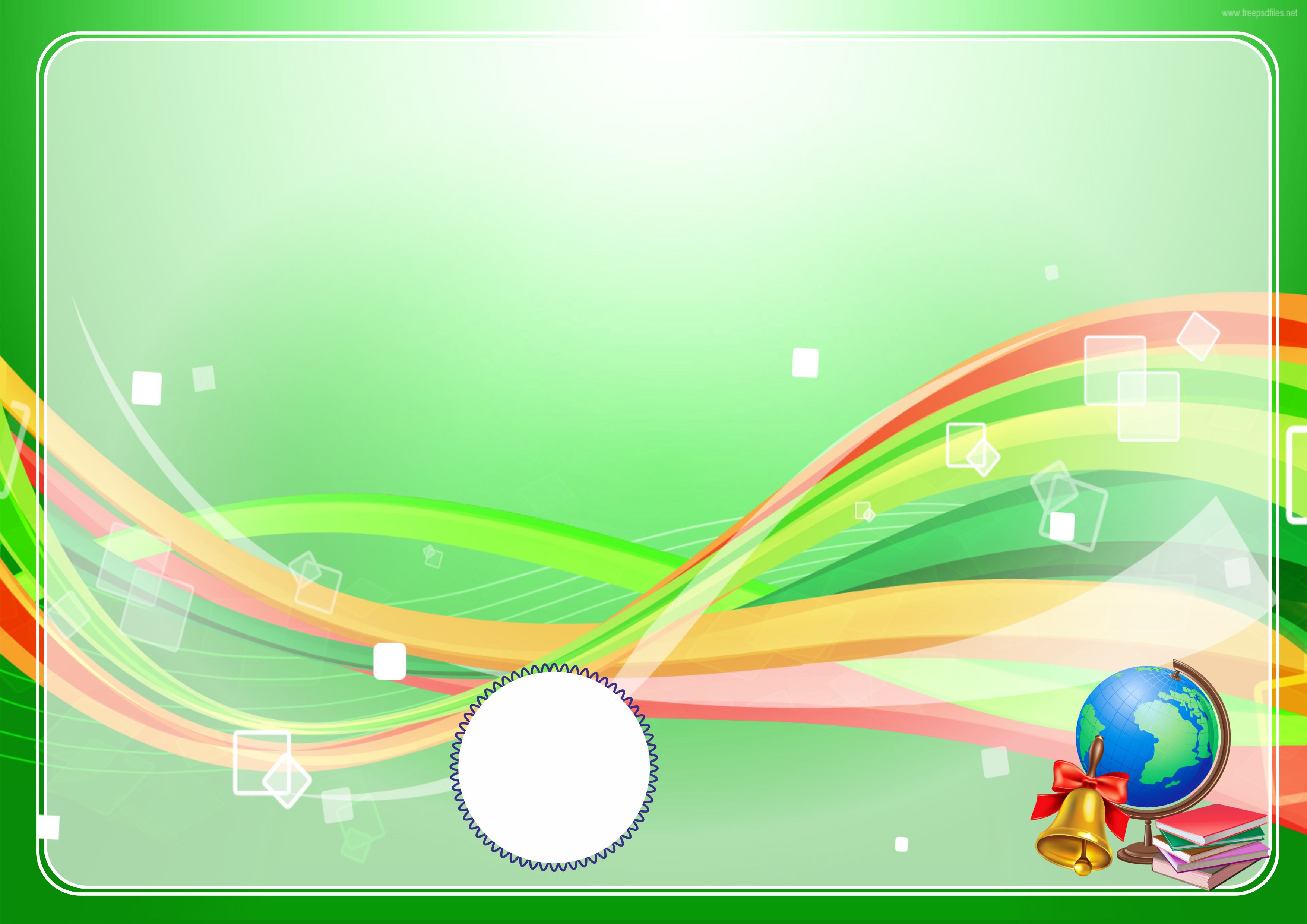 Mustaqil topshiriq
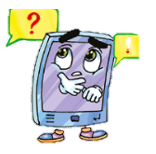 1. Samarqand shahri haqida nimalarni bilasiz?
2. “Qadimgi“ deganda nimani tushunasiz?
      “Qadimgi shahar” deganda-chi?
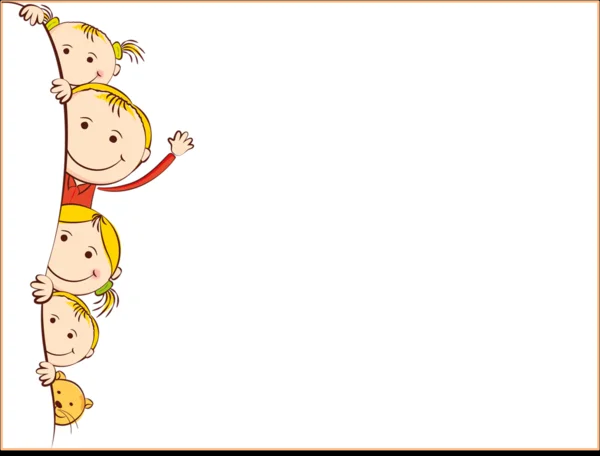 E’tiboringiz uchun rahmat!